Мовне законодавство та мовна політика в Україні
Що таке мова?
мова - явище біологічне;
мова - явище психічне;
мова - явище соціальне.
Мовна ситуація в україні
Мовною ситуацією називають сукупність усіх мов, територіальних і соціальних діалектів, функціональних стилів тощо, які використовуються в країні для забезпечення комунікації на всіх суспільних рівнях.
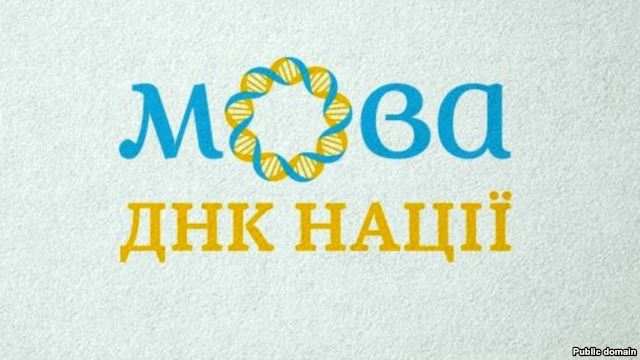 Мовна політика в Україні
Мовна політика — це система заходів (політичних, юридичних, адміністративних), спрямованих на регулювання мовних відносин в державі, зміну чи збереження мовної ситуації в державі.
Правовою основою для здійснення державної мовної політики в Україні є Конституція України (ст. 10)
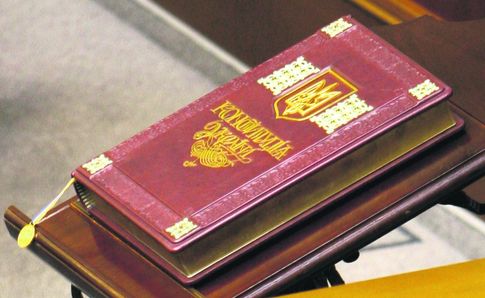 Чинна Конституція України (ст. 10) проголошує:
"Державною мовою в Україні є українська мова.Держава забезпечує всебічний розвиток і функціонування української мови в усіх сферах суспільного життя на всій території України.В Україні гарантується вільний розвиток, використання і захист російської, інших мов національних меншин України.Держава сприяє вивченню мов міжнародного спілкування.Застосування мов в Україні гарантується Конституцією України та визначається законом".
Таким чином, мовну ситуацію  в Україні  сьогодні визначають два основні чинники:
а) наявність мовного законодавства, яке закріплює державний статус однієї української мови;
б) співіснування двох мов у багатьох сферах суспільного життя, що є наслідком декларативного характеру мовного законодавства, а також спадщиною багаторічної політики лінгвоциду (мововбивства) щодо української мови.
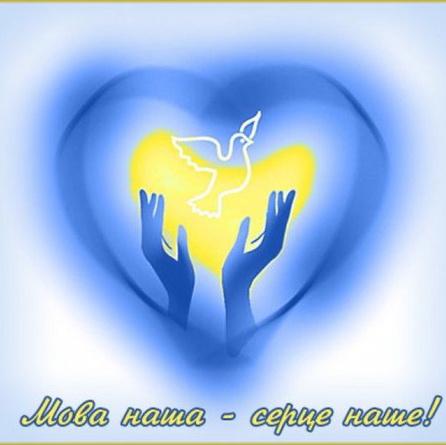 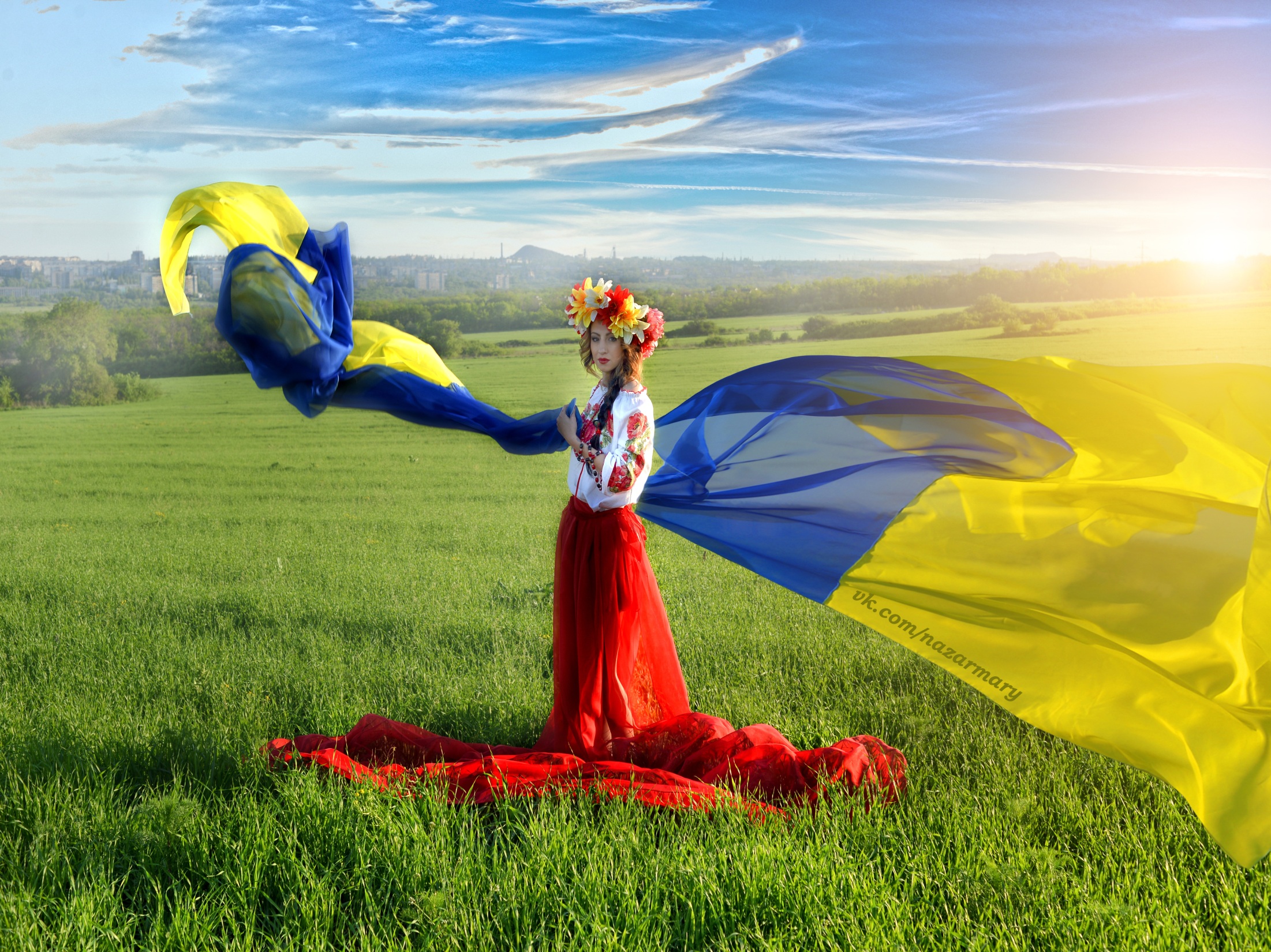 Дякую за увагу!